ÇEŞİTLİ BESİNLERİN KAN GLUKOZ DÜZEYİ ÜZERİNE ETKİSİ
AHMET BARDAKCİ
ERSİN TOPRAK
HÜSEYİN CEM ÖZKAN
 
MART -2013
1
İÇERİK
KAN GLUKOZU
İNSÜLİN TANIMI VE ETKİNLİĞİ
GLİSEMİK İNDEKS-GLİSEMİK YÜK

DENEY
AMAÇ
YÖNTEM
SONUÇ
2
KAN GLUKOZU
Basit bir şeker (veya monosakkarit) olan glukoz yaşam için en önemli karbonhidratlardan biridir.
Ad Yunanca "tatlı" anlamına gelen glukus (γλυκύς) ve kimyada şekerlere verilen "-oz" son ekinden türetilmiştir.
İnsan vücudu için başlıca enerji kaynağıdır.
3
Açlık durumunda sağlıklı bir bireyin kan glukoz düzeyi 70-100 mg/dL’dir. (ADA Kritelerine göre)
Kan şeker düzeyi, yemek yendikten sonraki ilk saat içinde 120-140 mg/dL’ye yükselir.
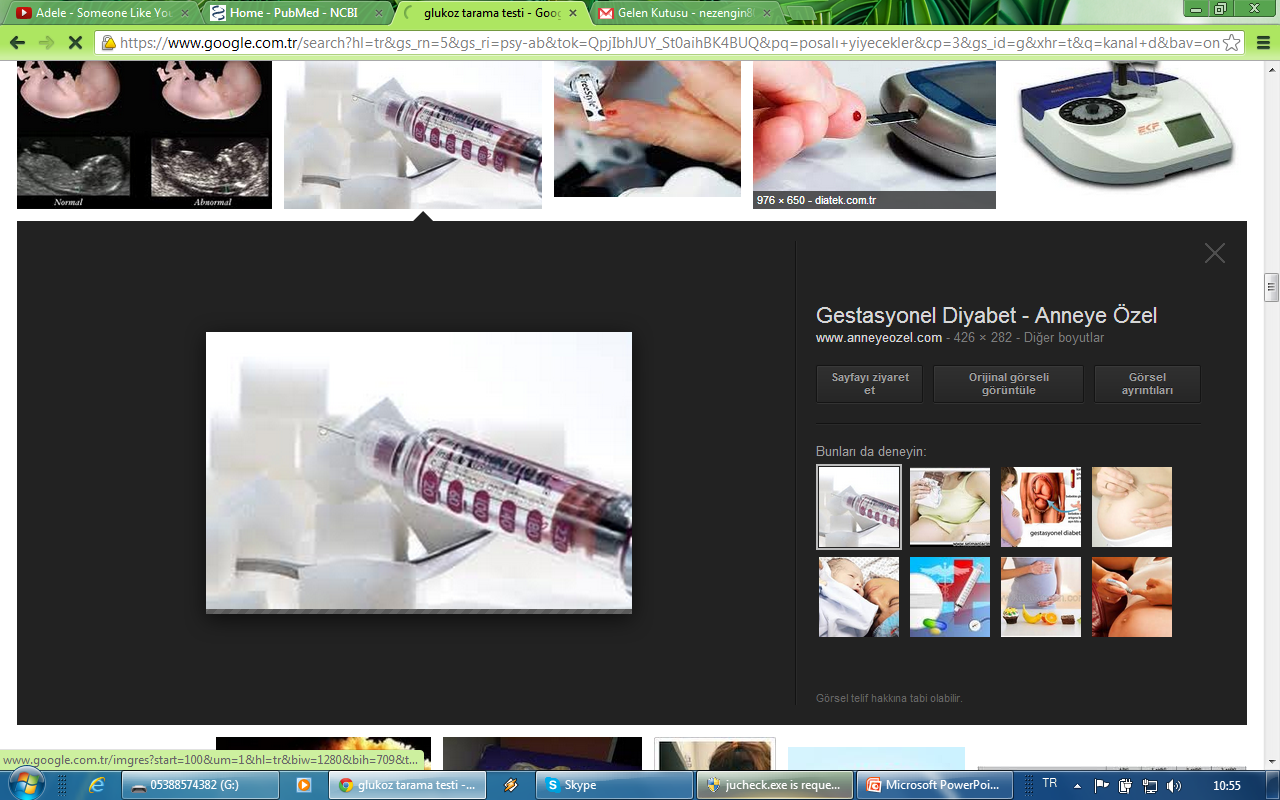 4
İNSÜLİN TANIMI VE ETKİNLİĞİ
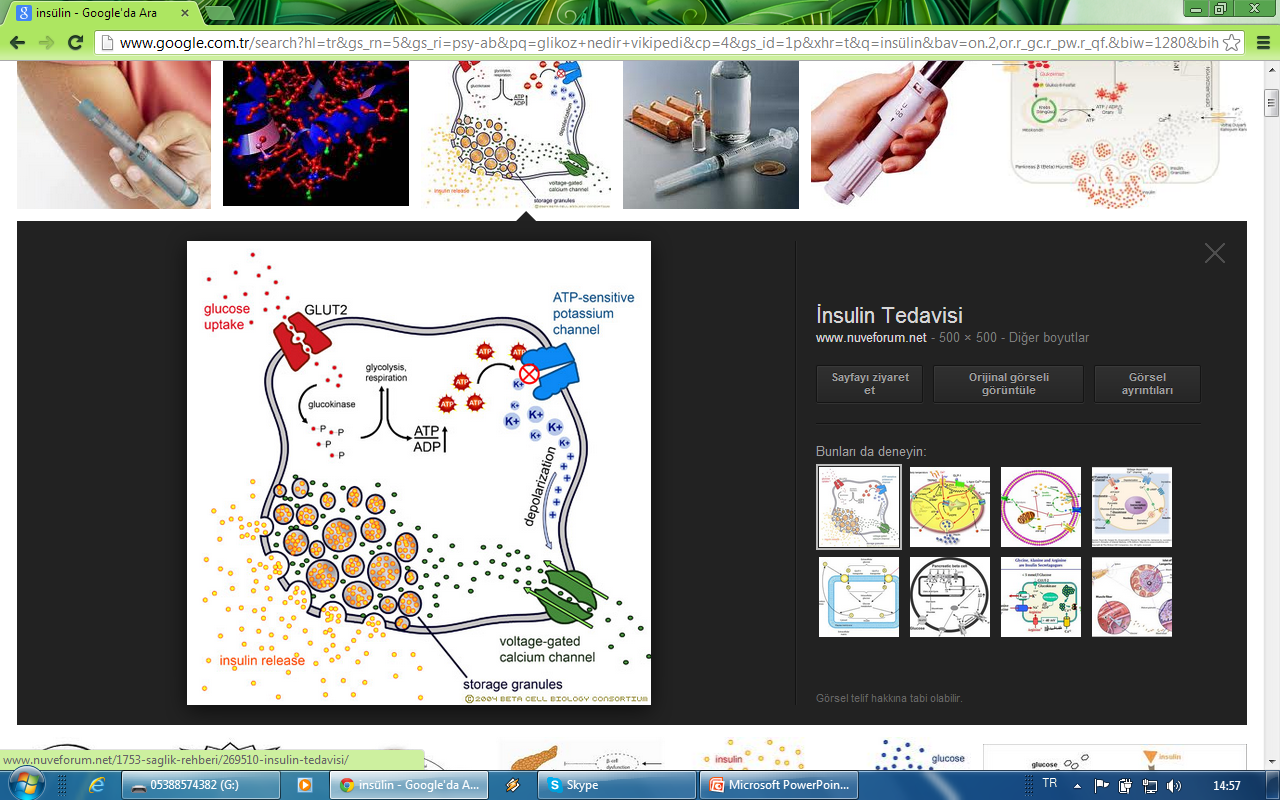 İnsülin peptit yapısında bir hormondur. 
Pankreastaki beta hücrelerinden salgılanır. 
Kandaki glukoz düzeyi yükseldiği zaman pankreas birkaç dakika içinde  uyarılıp insülin salgılar.
5
Açlıkta insülin düzeyi 5-10 μU/mL iken yemek sonrası 60-90 μU/mL’ye yükselir. 

İnsülin membrandaki reseptörüne bağlanarak glukuzon hücre içerisine alınmasını sağlar.
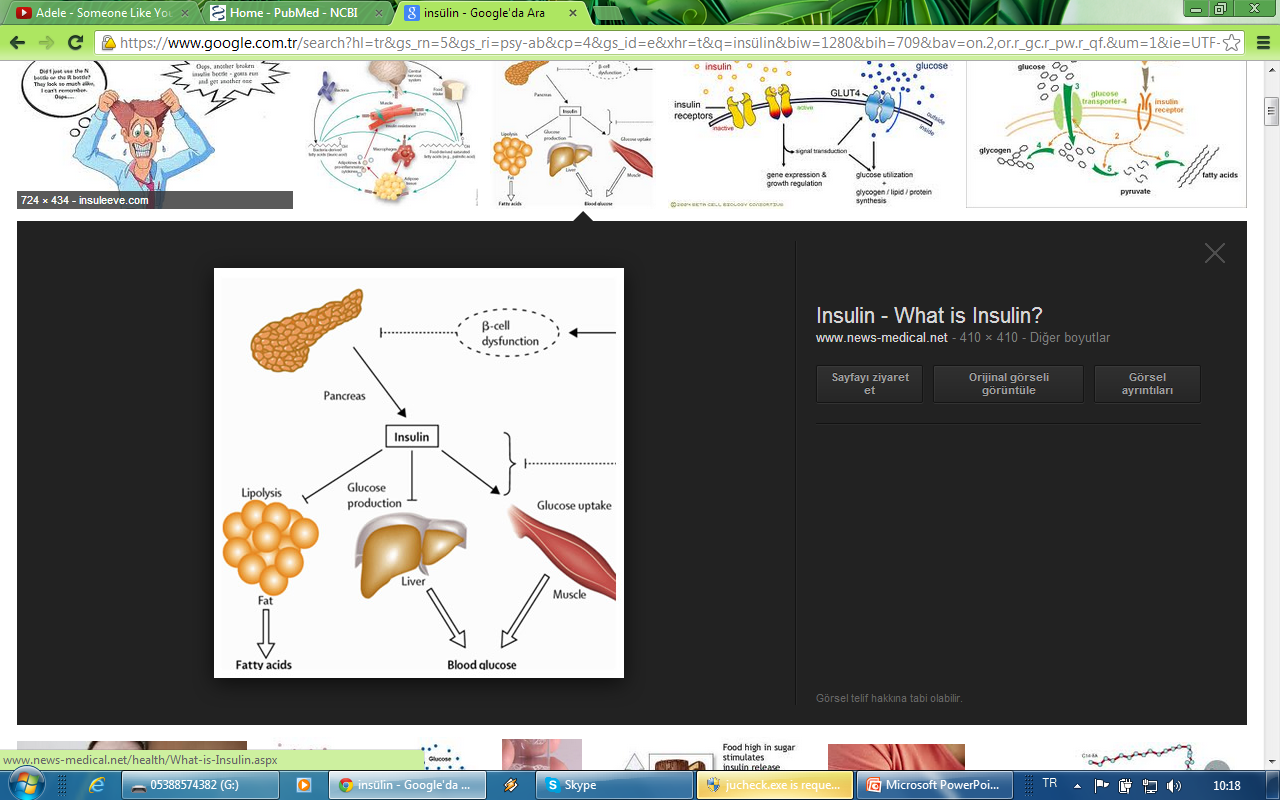 6
GLİSEMİK İNDEKS
Karbonhidratlı bir besinin yendikten belirli bir süre sonunda kan şekerini yükseltebilirliğini ifade eder.      

            

                                                                                  x 100
7
Besinlerin glisemik indeksi kan şekerinin yavaş veya hızlı yükselmesini etkilemektedir.
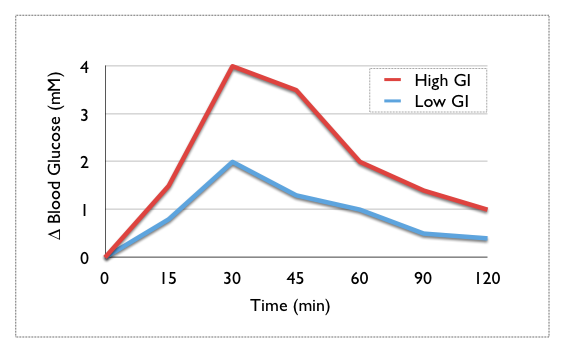 8
Besinlerin Gİ değerleri kandaki glukoz düzeylerine, insülin direncine ve diğer faktörlere bağlı olarak kişiden kişiye hatta  aynı kişi için günden güne değişebilmektedir.
9
Çeşitli besinlerin glisemik indeks üzerine etkisi 3 grupta toplanmıştır:
10
GLİSEMİK İNDEKSİ ETKİLEYEN ETMENLER
1-Nişastanın yapısı
 2- Diyet posası
3-Besin öğesi olmayan maddeler
4-Nişasta-Protein ilişkisi
5-Yiyeceğin emilimi ve sindirimi
6-Yiyeceğin yapısı ve yiyeceklere uygulanan işlemler
7-Yavaş  yemek yeme
11
GLİSEMİK YÜK (GY):
Belirli miktardaki spesifik bir besinin oluşturduğu insülin ihtiyacı ve glisemik yanıt seviyesini belirler. 
Glisemik yük kavramı karbonhidrat içeren bir besinin yenilen miktarının kan şekerine etkisini göstermek amacı ile kullanılmaktadır

   GY = GI x100 /karbonhidrat miktarı (g)
12
GLİSEMİK YÜK ARALIKLARI
13
KARBONHİDATLI BESİNLERİN GLİSEMİK İNDEKSİ VE GLİSEMİK YÜKÜ
14
DÜŞÜK GLİSEMİK İNDEKSLİ DİYETLERİN YARARLARI:
•  Kan şekerinin düzenlenmesine yardımcı olur.
 •  Kan yağlarının düşürülmesine yardımcı olur.
 •  Obezitenin önlenmesine yardımcı olur.
 •  Kalp hastalıkları riskini azaltır.
 •  Tip 2 diyabet riskini azaltır.
15
LİFLİ BESİNLERİN KAN GLUKOZUNA ETKİSİ
Besinin lif içeriği arttıkça  glisemik indeksi azalır.
Yüksek lif içerikli besinler (özellikle liflerin çözünür şeklinde olması durumunda) daha düşük glisemik indekse sahiptir.
16
DENEY
AMAÇ:
Farklı Glisemik İndeksli Besinlerin Kan Şekeri Üzerine Etkisini Araştırmak
     ANA HİPOTEZ:
 Glisemik indeksleri farklı olan besinlerin kan şekeri düzeyi üzerindeki etkisi farklıdır.
17
YÖNTEM
1.Araştırma Türü
Randomize kontrollü çalışma
 2.Araştırma Soruları ve Hipotezler
Soru: Glisemik indeksleri farklı olan besinlerin kan şekeri düzeyi üzerindeki etkileri aynı mıdır ?
H0:Glisemik indeksleri farklı olan besinlerin kan şekeri düzeyi üzerindeki etkileri aynıdır.
H1:Glisemik indeksleri farklı olan besinlerin kan şekeri düzeyi üzerindeki etkileri farklıdır.
18
3.Ortam
Atatürk Üniversitesi Tıp Fakültesi 2012/2013 dönemi 2.sınıf kız öğrencileri 

4.Evren/Örneklem Sayısı
Atatürk üniversitesi tıp fakültesi 2012/2013 dönemi 2.sınıf öğrencileri/kız öğrencileri  270 /30 

5.Örneklem Seçimi
Bu grup  9,10 ve11  kişi olmak üzere rastgele ayrılacaktır.
19
6.Değişkenler
Gıda  değişkeni
Zaman  değişkeni 

7.Uygulama Şekli
Gönüllülerin 12 saat aç kalmaları istenecektir. Glikometre  ile  kan  şekeri  ölçülecektir. Sonra  deneklerin  ait  oldukları gruplara  ait  yiyecekler  yedirilecektir. Aç  karnına, yedikten  yarım  saat  ve  iki saat sonra  olmak üzere  toplamında  3   ölçüm  yapılmış  olunacak  ve  bunlar  kayıt  edilecektir.
20
21
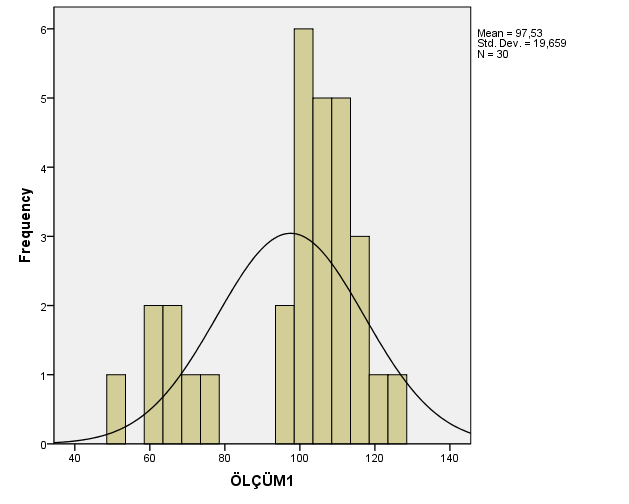 22
23
24
25
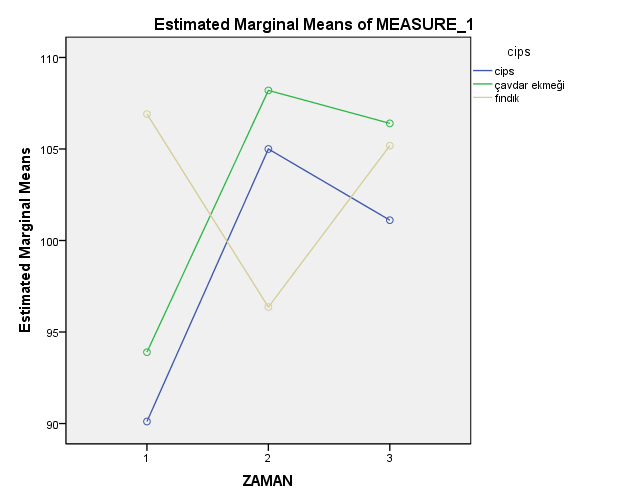 26
TARTIŞMA:
Literatür araştırmasına göre düşük glisemik indeksli  besin olan fındığın kan şekerini az da olsa yükseltmesi beklenirken bizim çalışmamızda fındığın kan şekerini düşürdüğünü gözlemledik. 
Diğer besinlerimizden cips ve çavdar ekmeğinin  ise literatüre uygun bir şekilde sonuç verdiğini gözlemledik.
27
SONUÇ:
Glisemik indeksi düşük olan besinler ile beslenmek  diyabet ve obezite gibi hastalıklara  karşı koruyucu etki gösterebilir.
Kan şekeri hastalarının her sabah bir avuç fındık yemelerini tavsiye ediyoruz.
28
TEŞEKKÜRLER…
29